Rich Accessibility in Rich Text Editors
Douglas Harriman, Instructional/Web Designer, UCOP
Douglas.Harriman@ucop.edu
GAAD UC
May 19, 2022
Welcome
This slide deck is going to be a little different than what you saw during GAAD.
All the same material is covered, but I’ve added my talking points so you can use this deck as a stand-alone resource.
I’ve also added a few slides and features you may be interested in:
If you’re curious about PowerPoint accessibility, this deck can serve as an example of an accessible PowerPoint file
The following five slides cover things to pay attention to and replicate in that regard
I’ve added some additional information I didn’t have time for during GAAD
And I’ve added practice exercise slides so you can gain experience applying some of the accessibility practices covered in my session
PowerPoint 2016 and 365 Accessibility Part 1
The following apply whether you’re working in PowerPoint 2016 or 365:
(This guidance applies to PC versions; features and functionality may vary in Mac versions)
If you’re giving a slide a title, make sure to use the “Click to add title” title box provided by the slide Layout
That way, assistive technologies will be able to recognize it as a title (or heading when you export to PDF) and not as plain text (aka, “normal” text or “paragraph” text)
As of 5/19/22, it’s recommended that you not use Google Slides to create or edit PowerPoint slide decks, as Google Slides permanently breaks a PPTX file’s ability to convert slide titles to headings when you export to PDF
Each slide title should be unique, so users can more easily tell slides apart
Even if adding “Part 1,” “Part 2,” etc. or “Continued” is all that makes them unique
PowerPoint 2016 and 365 Accessibility Part 2
Control reading order through the Selection Pane (accessed through the Arrange menu)
The Selection Pane is (counterintuitively) read bottom to top: i.e., the item at the bottom of the Selection Pane order will be read first, and the item at the top will be read last
A slide’s reading order should be logical and facilitate comprehension of its content
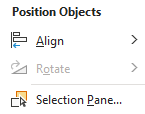 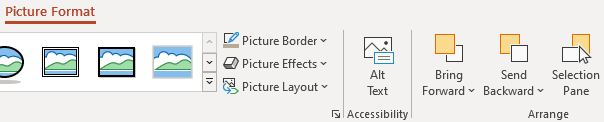 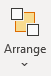 ‘
or
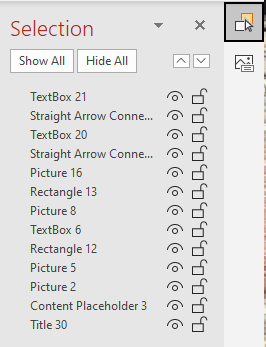 Read last
Read first
PowerPoint 2016 and 365 Accessibility Part 3
Give non-decorative images succinct, descriptive alternative text (alt text)
To access alt text settings:
In PowerPoint 2016, right-click on an image and select Edit Alt Text, if that option is available, or if it’s not, select Format Picture and open the Size and Properties tab
In PowerPoint 365, right-click on an image and select Edit Alt text
You can also hide decorative elements from assistive technologies by adding them to slide Layouts via the Slide Master, accessible through the View ribbon
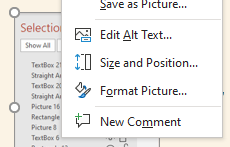 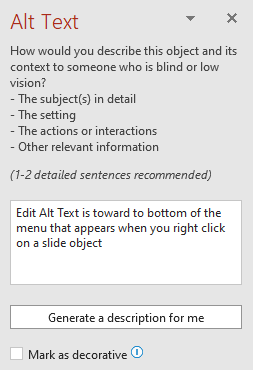 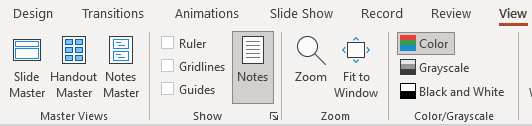 PowerPoint 365 Accessibility Part 1
The following features and functionality are new to PowerPoint 365:
Use the Title Slide slide Layout for the slide that contains your deck’s title
This Layout’s title box will be exported to PDF as a Heading 1, which is the appropriate heading level for the slide deck’s title
The title boxes in most other slide Layouts will be exported to PDF as Heading 2s
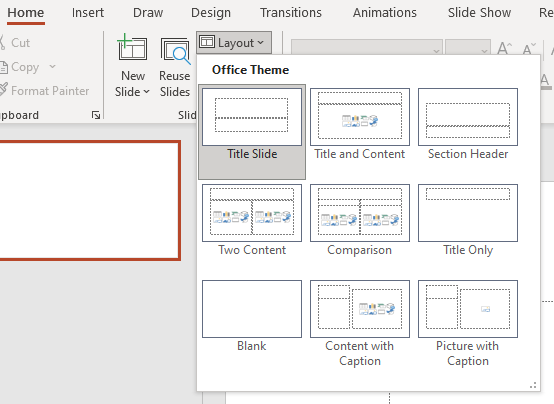 PowerPoint 365 Accessibility Part 2
Use the Section Header slide Layout for slides that introduce new sections within a deck
This Layout’s title box will also be exported to PDF as a Heading 1
Typically, it’s recommended you only have one Heading 1 per file or web page, but if most other slide titles are being exported as Heading 2s, it makes sense (per the deck’s heading hierarchy) for the title that introduces them to be a Heading 1
Decorative images/graphics can/should be marked as decorative in the alt text settings
To access the alt text settings, right-click on an image/graphic and select Edit Alt Text
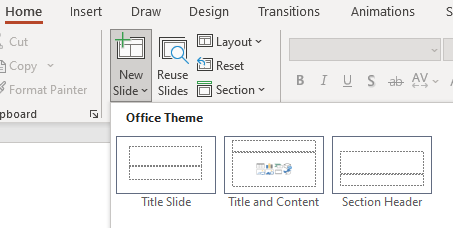 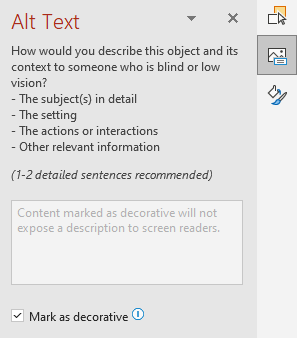 Rich Text Editors (RTE)
Most of you have probably encountered rich text editors (RTE) before; they are in so many of the web environments we navigate, including many of those we use at UC.
In the next slide are three examples of rich text editors you may encounter in your role here at UC:
In the Canvas LMS
In the Cascade CMS
In the Alchemer (formally known as Survey Gizmo) survey tool
And I would not at all be surprised if you’ve encountered numerous other rich text editors either in your UC role or outside of it, just while using the internet.
Canvas
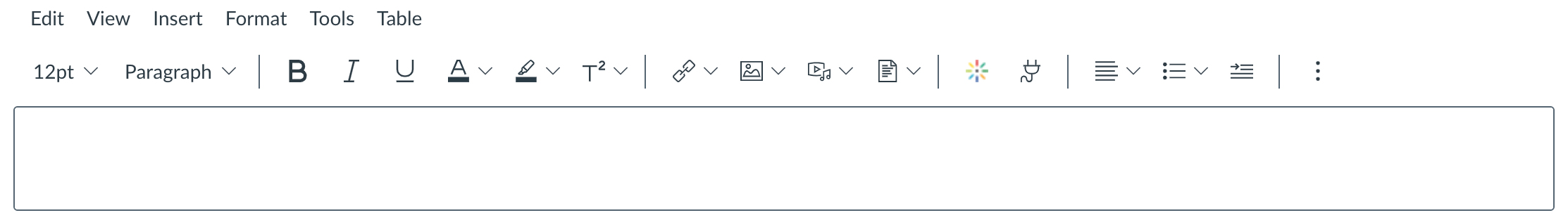 Cascade
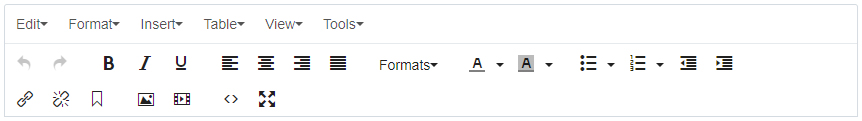 Alchemer
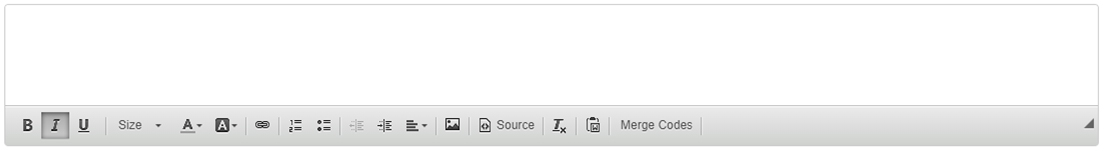 Purpose of This Session
If we’re going to be working with RTE and all the different types of content we can include in them — lists, links, tables, images, etc. — we need to learn to do so accessibly so that everyone can read and engage with what we create. 
So, in this session, we’ll go through a rich text editor (I’m borrowing the Cascade RTE for this), and for any feature that has an accessibility consideration involved, I’ll highlight it and share the accessibility consideration with you.
RTE Are Configurable
Since RTE are configurable, the controls and layout you encounter in the various rich text editors you use are going to vary slightly from what I’m showing you here with the Cascade editor, but I feel confident that you’ll find most of these features in most rich text editors, and certainly...
The accessibility considerations involved are universal to all rich text editors and are actually universal to most content editing tools: so, Word, PowerPoint, Google Docs, even email — you could totally apply a lot of this guidance in those settings as well.
Use table header cells to provide column/row reminders
To give you an idea of just how big a difference table header cells make, imagine you’re reading through a table, like the one further below, using a screen reader.
A screen reader is a type of software that reads aloud the content currently displayed on your computer (depending on how that content is programmed) so that folks who are blind, have difficulty seeing or have dyslexia can follow along and fully engage with the digital environment.
So, let’s say you’re reading through the first data row of the table below, and as you navigate into and read the highlighted cell, your screen reader readers “1 Column 8.”
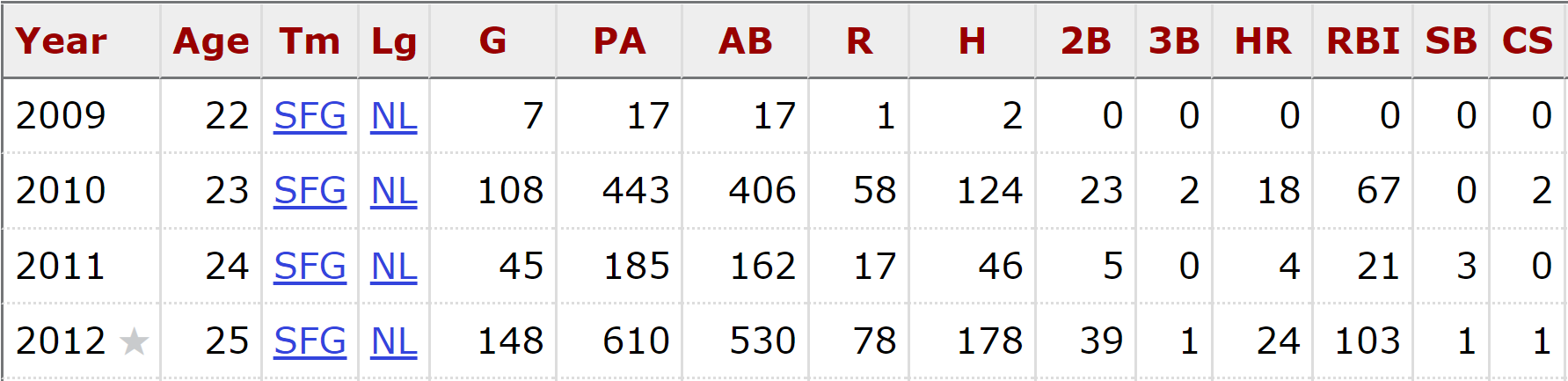 Why are column/row reminders helpful?
The problem with just hearing “1 Column 8” from your screen reader is that, even this early into reading through the table, you’ve probably lost track of what Column 8 represents, so you don’t know what that data point “1” really means.
Similarly, let’s say you then tell your screen reader to read down Column 8, so you hear “58 Row 3.” Again, you probably don’t know what Row 3 represents, so you’re not really going to know what to make of that “58.”
That’s where table header cells would come in.
1 Column 8
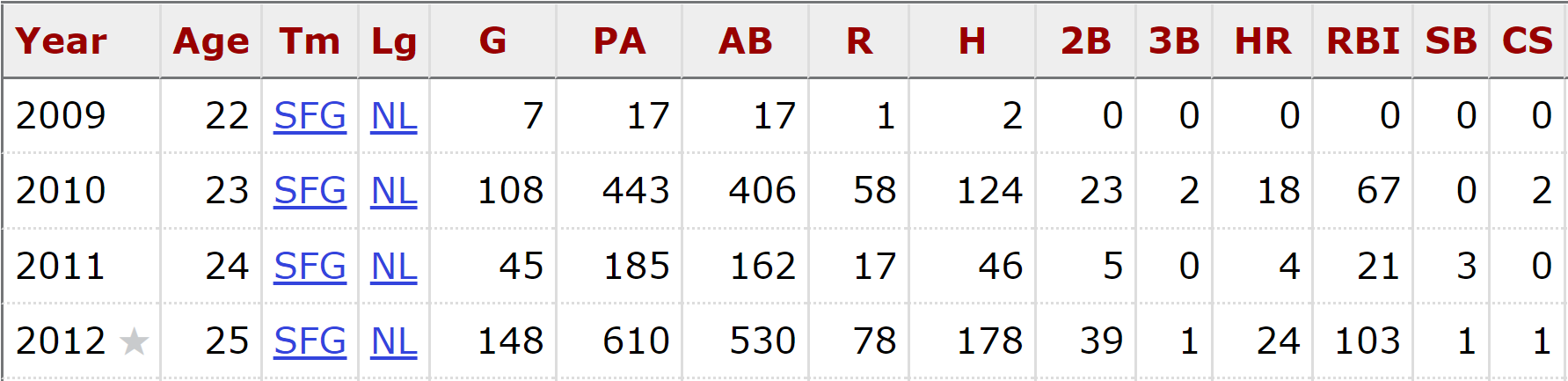 58 Row 3
When/where to program table header cells
You typically program header cells in the first row of a table, when the first row labels what is in each column.
You should also program table header cells in the first column of a table, when you have a first column like this table’s Year column, that effectively labels/contextualizes everything else in each row.
With table header cells programmed, a screen reader user reading through this table will then receive, as they read column-to-column or row-to-row, a reminder of what column or row they’ve moved into, which will provide a sense of what the data or information in each cell means.
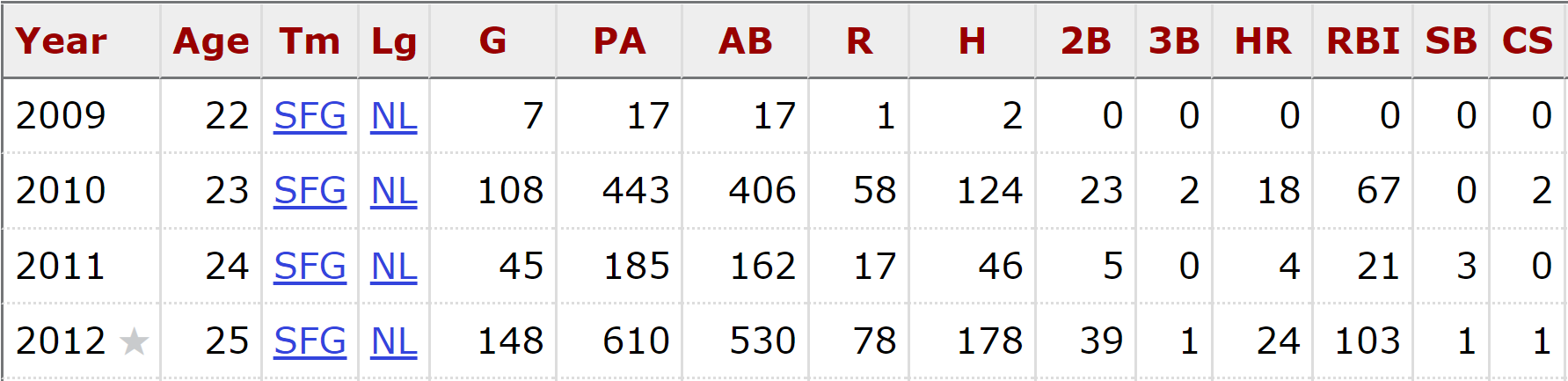 Examples of table header cells in first row and first column
For example, if we program the cells in the first row and first column of this table to be table header cells, then:
If a screen reader user was reading left-to-right (or right-to-left) across the 2011 row, when they moved into and read the highlighted 162 cell, they’d have 162 read to them along with the reminder that it represents the number of AB (at bats).
And if a screen reader user was reading up-down (or down-up) through the HR (home run) column, when they moved into and read the highlighted 18 cell, they’d have 18 read to them along with the reminder that it represents 2010.
As you can imagine, that makes significant difference when reading through tables.
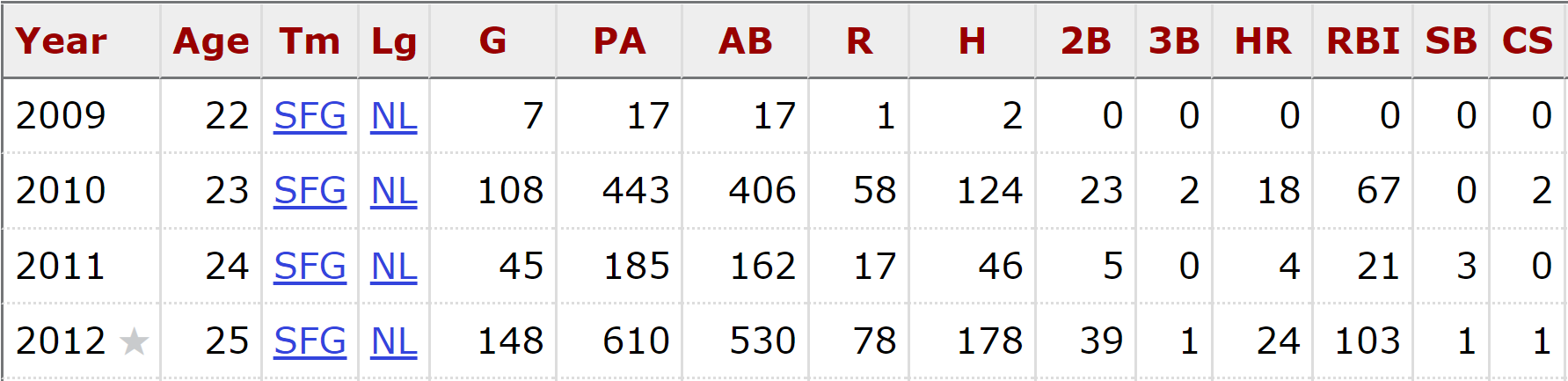 AB 162 Row 4
2010 18 Row 3
Use a table caption to summarize/contextualize the entire table
Table captions provide folks skimming through a page with a quick sense of what data or information is being captured and displayed in a table, so they can quickly know if they want to invest time in exploring the table in more detail.
Table captions typically appear as text labels above a table, like so:
Buster Posey Statistics 2009 – 2012
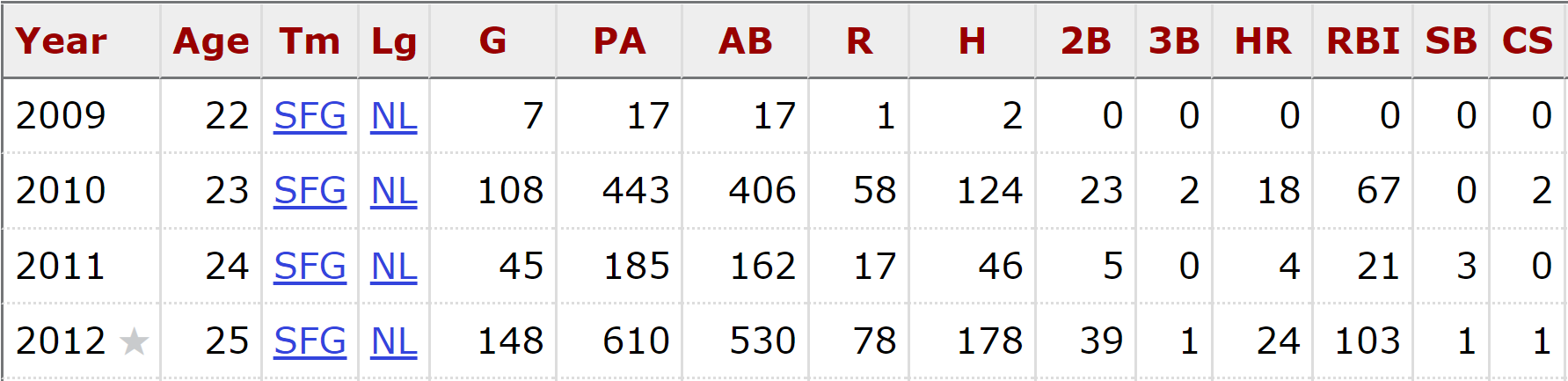 Introducing WebAIM
WebAIM.org is a fantastic online library of accessibility information and guidance.
I’ll be sharing a few of their web pages throughout this presentation, starting with their guidance for developing accessible data tables, which includes coverage of programming both table header cells and table captions using HTML.
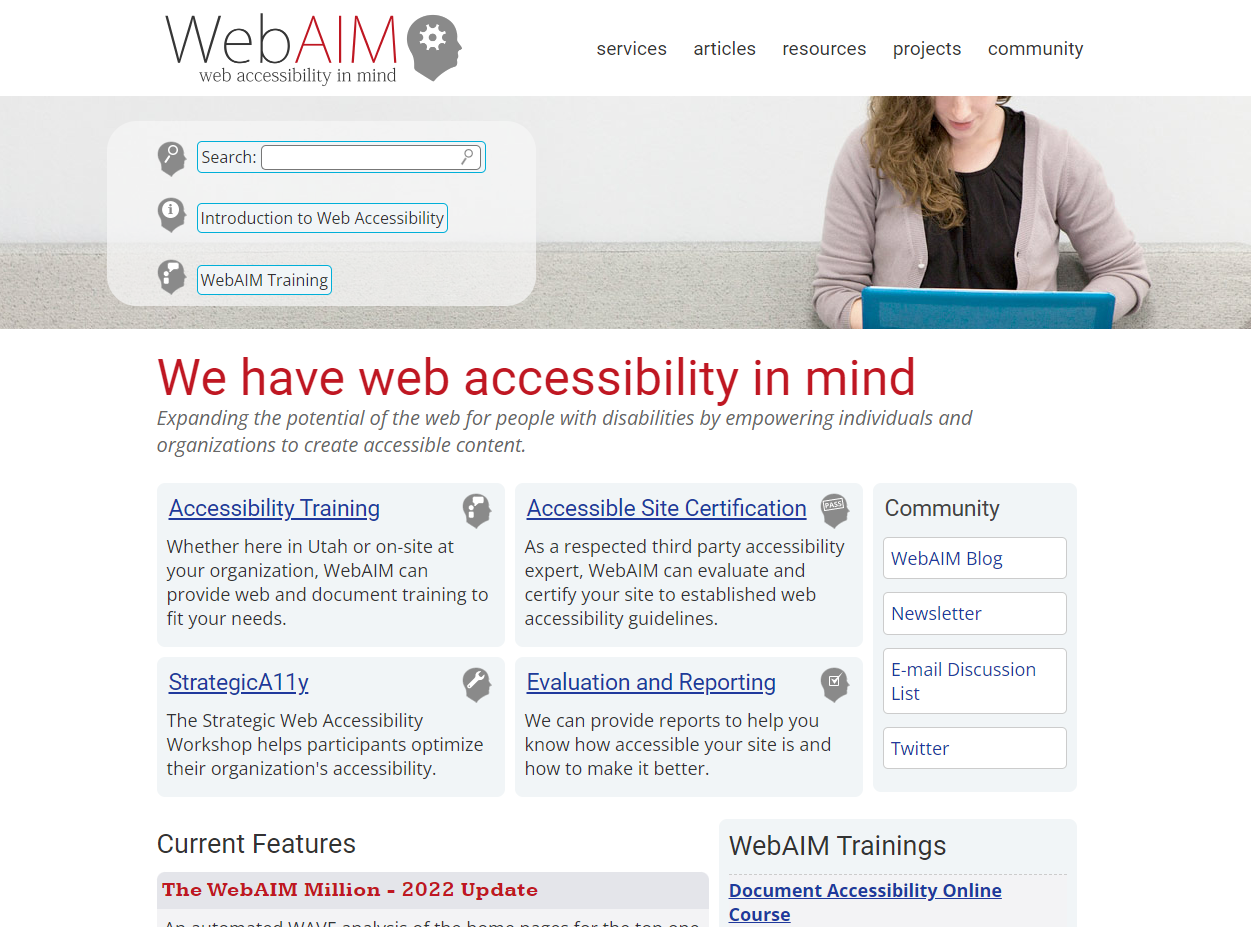 Use tables to present tabular data/info; not for layout purposes
Tables are intended to be used for the purpose of presenting tabular data/information.
They should not be used for layout purposes: that is, for the purpose of achieving a specific visual design.
Tables are read in a particular way by assistive technologies, and their structure implies very purposeful connections between the cells in each column and row.
When you use tables for layout purposes, you tend to create confusion in one or both of those regards: things will be read in an order that doesn’t make sense or users will infer connections between cells you didn’t actually intend.
How can I tell if I’m using tables properly?
“How can I tell if I’m using tables properly, to present tabular data or information, or improperly, for layout purposes?” — this is one of the most common accessibility questions I get, so I wanted to provide you with a quick framework you can use when making these determinations.
I call it the:
3 C’s
Use the 3c’s framework to tell tabular data/info from layout purposes
The 3c’s are Compare, Connect, Consistently.
As in, you can tell if you’re using tables properly, to present tabular data/info, if you’re using their structure to compare and/or connect data/info consistently.
For example, with the Buster Posey table, the table structure is clearly facilitating comparisons of individual, statistical data points down each column.
Buster Posey Statistics 2009 – 2012
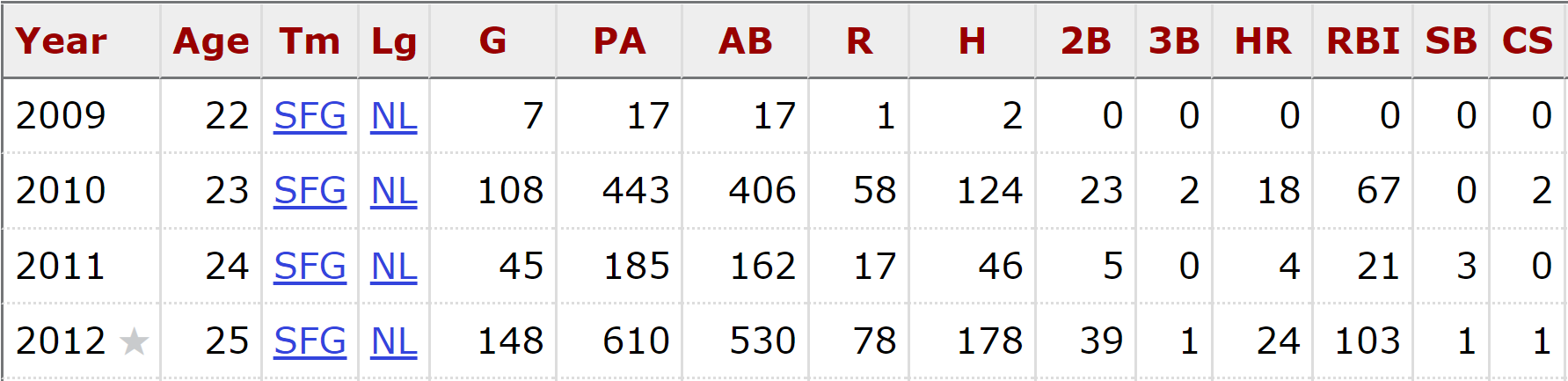 Table structure can also facilitate connections of information
And in both the Buster Posey table and this new UC WI Key Contacts table (below), the table structure is facilitating connections of information across each row.
For example, in the Bust Posey table, each row connects a year’s statistics, and in the UC WI table, each row connects a UC Location with its SACSW Contact and its HR Contact.
UC WI Key Contacts by Location
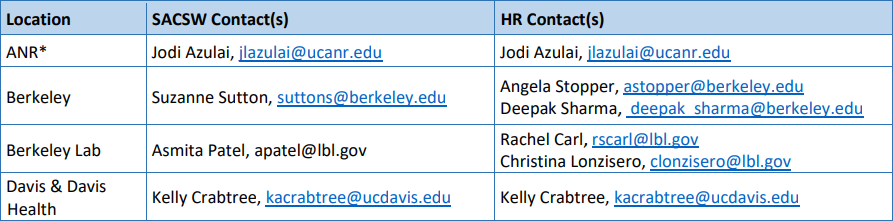 Consistency is Key
Buster Posey Statistics 2009 – 2012
And with both tables and the comparisons and connections facilitated by their structure, there is absolute consistency; we have the same:
Type of thing in each column
Order of things across each row
Number of cells in each column/row
Consistency won’t manifest the same in all tables — e.g., some tables may have the same type of thing in each row and the same order of things down each column — but consistency is a hallmark of proper data/info tables (and often, of good accessibility design).
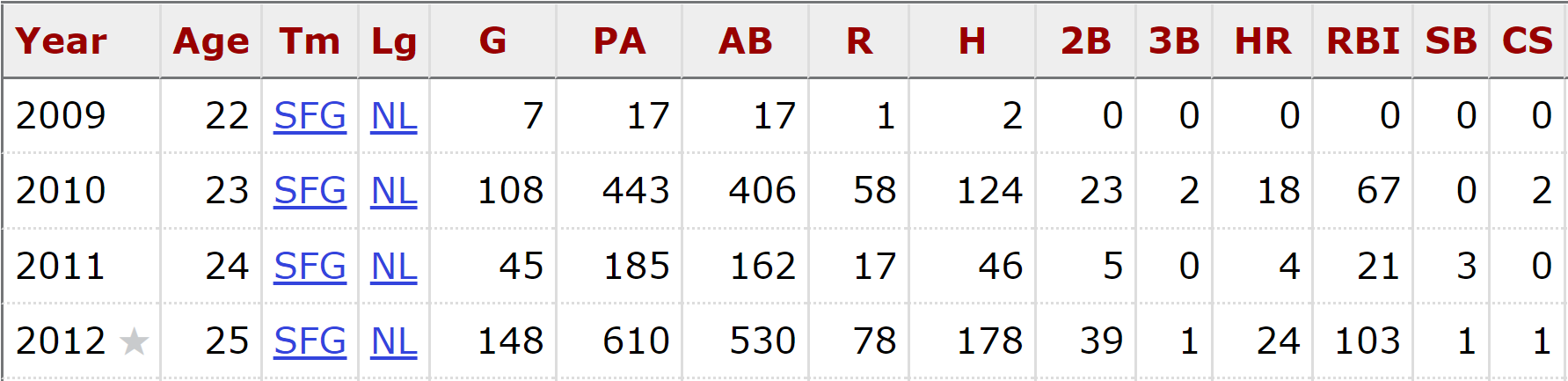 UC WI Key Contacts by Location
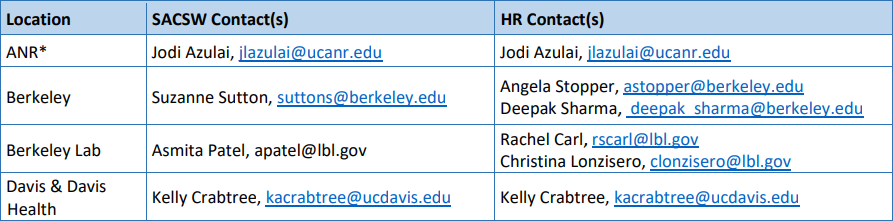 And remember, within the 3c’s framework, it’s compare and/OR connect, so a table like the UC WI table passes the 3c’s test even though it’s only connecting information (consistently) and not comparing data/information as well. I.e., in the 3c’s framework, you can fail compare OR connect and still pass the framework as long as the table has satisfactory consistency.
Tables used for layout purposes fail the 3c’s test
For instance, consider this table being used to simulate a three-column newspaper layout:
Compare: The table structure isn’t facilitating any comparisons of data/information.
Connect: The table structure isn’t really connecting information, since each cell’s contents are determined by what fits and not by an effort to connect particular pieces of information.
Consistency: And there’s no consistency — there’s a different type of thing in each columns’ cells, a different number of cells in the columns and no consistent order of things across each row.
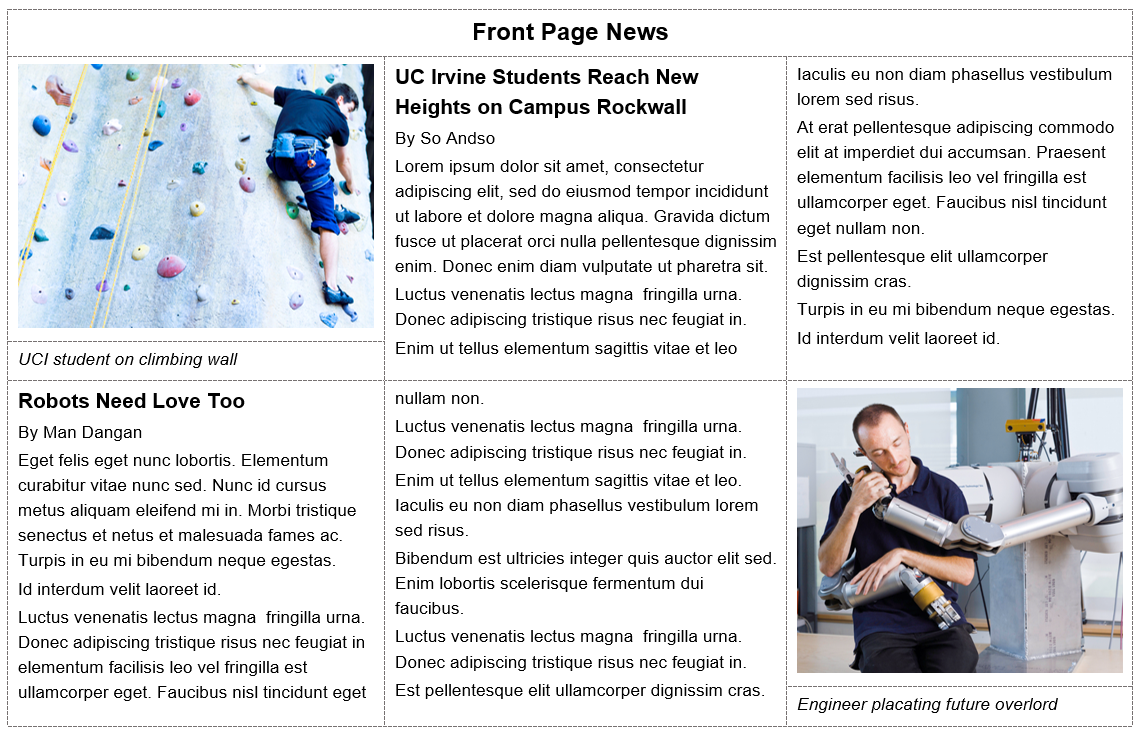 This table’s 3c’s failures confirm it’s being used improperly, for layout purposes
Another WebAIM Resource and Table Tip
There’s also a WebAIM web page on the issue of using tables for layout purposes.
Another table tip mentioned on that web page (that I did not have time to fit into my session) is the guidance to keep tables simple: as in, try to minimize, or not use at all, merged cells; they tend to make navigating tables and properly interpreting their structure more difficult.
There are ways to use merged cells accessibly in RTE and in documents, but it generally requires more advanced knowledge of HTML and PDF remediation. So, it’s often easiest and more accessible to keep tables simple and not use merged cells, even if it means repeating certain data points. For instance:
Instead of doing this:
Do this:
Underline Style
Avoid using the underline style for non-link text.
When link text is the only text on a page using the underline style, it makes links much more easily recognizable to someone scanning the page, looking for links and perhaps searching for one link in particular.
The underline style is also one of the less legible methods of emphasizing text. Having the line beneath certain characters makes them more difficult to discern, so use the bold or italics styles instead, if you need to emphasize text.
However, the underline style is still appropriate when required by a citation format.
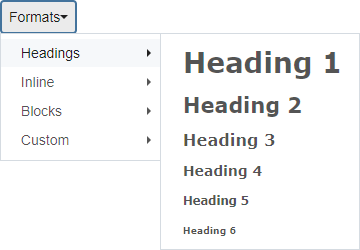 Headings
Headings are one of the most valuable tools we can provide, particularly for screen reader users.
And thankfully, many RTE offer a menu that allows you to assign various headings.
Canvas
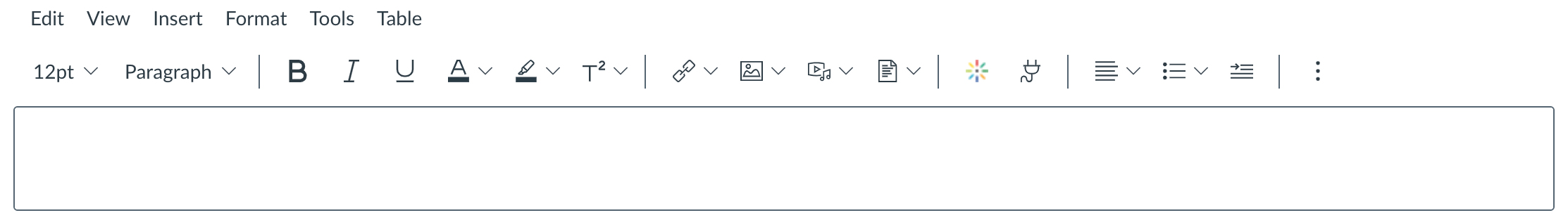 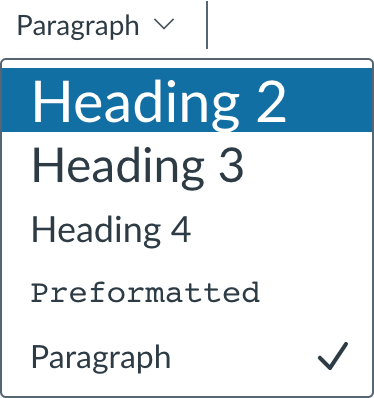 Why Are Headings So Valuable?
To get a sense of how helpful headings can be, think back to your days of looking for information in a dense textbook and how you might turn to the table of contents (TOC) for help with that.
The TOC gave you an overview of what was in each chapter, so you could more easily find the chapter/section you were looking for without having to read through the entire textbook.
The TOC’s outline structure and its use of varying degrees of indentation gave you a sense of how the chapters/sections related to each other; e.g., which sub-sections were in which chapters.
And by providing page numbers, the TOC gave you a way to jump straight to a chapter/section.
Example Table of Contents
Book title
About the author(s)........................................4
Section 1: Introduction to the subject………6
Typical approaches to subject.............10
Author’s approach to subject..............16
Section 2: Subject through history..............24
Origins of the subject...........................29
Case study.....................................38
Early advancements in subject............42
Headings provide all those same table of contents advantages
When you use headings to introduce each section within a web page or document, that provides screen reader users with a way to:
Quickly get a sense of what is in each section, so they can find sections they want to explore in more detail, without them having to read through the entire page/document to get that same sense(Headings actually assist all users in this way)
Get a sense of the relationships between sections: e.g., which sub-sections are in which sections(Headings can assist all users in this way as well)
Jump directly to a specific section
So, the first bit of guidance related to headings is simply that you should use them — specifically, use them to introduce each section within your page or document.
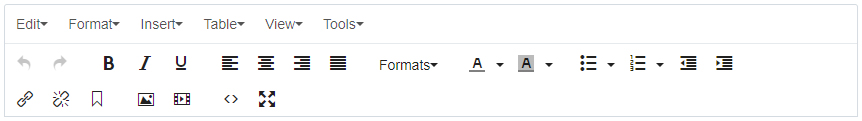 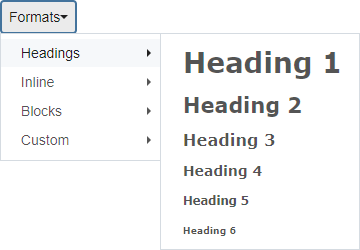 Which Heading Number to Use?
When heading options are offered in an RTE, you typically can choose between one of six heading numbers or “heading levels.”
You should choose which heading level to apply to a particular heading based not on visual preference and instead, based on the heading hierarchy within the web page and within your RTE content.
(And remember, you can customize a heading’s visual appearance, regardless of which heading level you choose, using the RTE’s other controls, like font size.)
What is a Heading Hierarchy?
A heading hierarchy is essentially the same outline structure found in a table of contents, except instead of being facilitated through different degrees of indentation, it’s facilitated through different heading levels and numbers.
Heading 1 (H1) is the highest level, often reserved for the book, page or document title.
Heading 2s (H2) are the second highest level, typically used to introduce the main sections in a page, document or hierarchy.
Heading 3s (H3) introduce sub-sections within main sections.
Heading 4s (H4) introduce sub-sub-sections.
And so on...
Example Table of Contents
H1 Book title
H2 About the author(s).......................................4
H2 Section 1: Introduction to the subject……..6
H3 Typical approaches to subject...........10
H3 Author’s approach to subject............16
H2 Section 2: Subject through history............24
H3 Origins of the subject.........................29
H4 Case study...................................38
H3 Early advancements in subject..........42
Heading Hierarchies on RTE Web Pages
Implementing the correct heading hierarchy within a page featuring an RTE is slightly more complicated because many pages that feature an RTE will already have an H1, and sometimes one or more H2s as well, programmed within them.
So, you need to choose which heading levels to use within your RTE based on their relationship to the headings that already exist on the web page.
For example, I know that UCOP web pages already have H1s and H2s programmed within them — a UCOP web page’s website domain name will already be programmed as an H1, and the web page’s name will already be programmed as an H2 — so when I add content to a UCOP web page through the Cascade RTE, I’ll assign the first heading I add within the RTE as an H3, since it’s introducing a section within the web page, which is represented by an H2.
Then, for my next heading: if it introduced a sub-section within the H3 section, I’d make it an H4, but if it introduced a section that wasn’t within the H3 section and instead was what we’d call a “peer” of the H3 section, I’d make it an H3 as well.
How to Find Pre-Programmed Headings
Most, if not all, web browsers offer an Inspect or Inspect Element feature that allows you to explore how content is programmed on a web page.
To use it, right-click on web page content — such as some text you suspect is a heading — and choose Inspect (Element) from the resulting menu.
Doing so will bring up a display of the web page’s HTML, with the content you right-clicked on prominently shown and likely highlighted.
Heading text will be wrapped in opening and closing heading tags, like the following tags for the Heading 1 you’d find on any UC Electronic Accessibility webpage: <h1>Electronic Accessibility</h1>
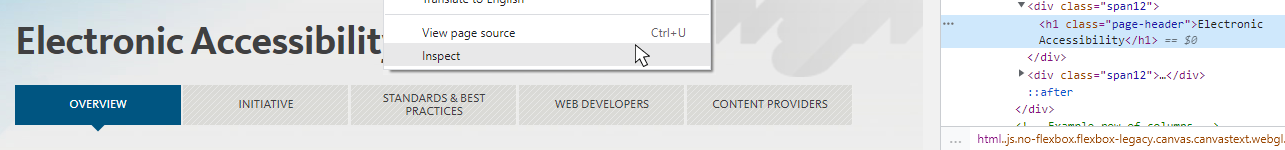 Want to Give Inspect a Try?
Track down the following heading levels:
Example: On the UC People Management Conference’s 2019 Sessions page, what heading level is the “Find Your Greatest Strength Through Vulnerability...” heading?  H4
Inspect & Example video demonstration
On the UCLA Center for Accessible Education Information For Faculty page, what heading level is the “Bruin Learn” heading?
On the UC Berkeley Web Access Tips and How Tos page, what heading level is the “Tips and How Tos” heading?
On the UC Davis Accessibility University Policies and Guidelines Related to Accessibility page, what heading level is the “Faculty and Other Academic Personnel” heading?
On the WebAIM.org WCAG 2 Checklist page, what heading level is the “Guideline 1.1 Text Alternatives...” heading?
Answer key and video available in the next slide.
Answer Key for Giving Inspect a Try
Here are the following heading levels you should have found:
Video answer key for Inspect Headings practice exercise
On the UCLA Center for Accessible Education Information For Faculty page, the “Bruin Learn” heading is programmed as an: H3
On the UC Berkeley Web Access Tips and How Tos page, the “Tips and How Tos” heading is programmed as an: H1
On the UC Davis Accessibility University Policies and Guidelines Related to Accessibility page, the “Faculty and Other Academic Personnel” heading is programmed as an: H2
On the WebAIM.org WCAG 2 Checklist page, the “Guideline 1.1 Text Alternatives...” heading is programmed as an: H3
Color
If you use the color controls to change any colors, make sure that your color choices are contrast compliant: that is, that there is sufficient contrast between foreground elements, like text, and the background colors behind them, so the foreground elements can be easily read.
For example, with this slide text, I had to make sure that its blue color sufficiently contrasted with the white slide background behind it.
And with the button to the left, I had to make sure that the foreground button icon (white) sufficiently contrasted with the “background” button color (red) and also, that the foreground button color (red) sufficiently contrasted with the background slide color (white).
Background
Foreground
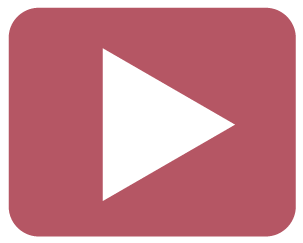 Foreground
Background
Contrast Ratio Standards
There are specific contrast ratio standards you’re aiming to achieve, depending on if your foreground element is a graphic or if it’s text, and if it is text, depending on its size and whether or not it is bold.
Thankfully, there are lots of tools that will evaluate your foreground/background color pairings for you and let you know if they pass the required contrast ratio standards:
Browser plug-ins: Siteimprove, WAVE
Apps: Colour Contrast Analyzer
Web pages: WebAIM Contrast Checker
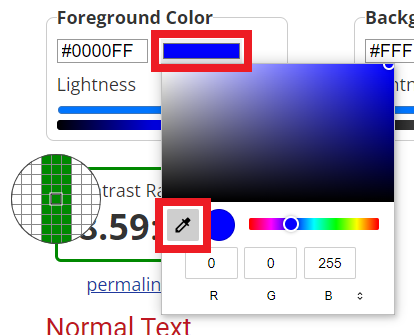 Color swatch
It’s recommended you use Chrome or Edge to access the WebAIM Contrast Checker, since in those browsers, you can click on a color swatch and select the Eyedropper tool, which you can use to sample colors displayed on your screen.
Eyedropper tool
Check out the GAAD 2021 recording for more info on color
In the GAAD 2021 webinar recording, you’ll find even more information and guidance related to color and color contrast analyzing tools. 
It’s presented in the Simple Steps for Improving Accessibility session, beginning around the 15:53 mark, presented by Amy Chen, Eric Mayes and myself.
Specifically, around the 16:47 mark, Amy discusses the different color contrast requirements for graphic elements, “large” text and “normal” text, and after that, how to use color contrast checker tools (both topics are also covered in the next slide’s practice exercise demonstration video).
And starting around the 18:49 mark, Amy provides guidance for why you should not use color as the sole means of conveying information and how you can incorporate other elements to simultaneously send the same messages you intend to send through your use of certain colors.
Practice Using the WebAIM Contrast Checker
If you want, you can practice using the WebAIM Contrast Checker (or another tool) to:
Assess color pairings
Learn if they pass the contrast ratio requirement
And if not, find color variants that do pass
In this practice exercise: you’ll be given certain color pairings; you’ll use the WebAIM contrast checker (or another tool) to assess if they pass the contrast ratio requirements for whatever elements are involved; and if they don’t, you’ll use the contrast checker tool to find a color variant that does pass.
Example:
Is there sufficient contrast between the “UCLA” text and background shape? No (the pairing’s 3.66:1 ratio is insufficient for “normal” text, 4.51:1)
What lighter text color would allow you to achieve a passing contrast ratio? #FFFFFF, 4.6:1
What darker background color would allow you to achieve a passing contrast ratio? #2A6B8D, 4.66:1
UCLA
Contrast Checker & Example video demonstration
Contrast Checker Practice Exercise
Color pairing #1
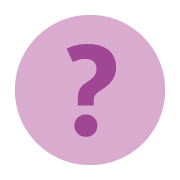 Is there sufficient contrast between the ? icon’s color and the button’s color? What contrast ratio does the pairing need to achieve and what ratio does it achieve?
If you answered no, what darker color for the icon would allow this pairing to pass and what contrast ratio would that color achieve?
If you answered no, what lighter color for the button would allow this pairing to pass and what contrast ratio would that color achieve?
Color pairing #2
Is there sufficient contrast between the text color and the shape color? What contrast ratio does the pairing need to achieve and what ratio does it achieve?
If you answered no, what lighter color for the text would allow this pairing to pass and what contrast ratio would that color achieve?
If you answered no, what darker color for the shape would allow this pairing to pass and what contrast ratio would that color achieve?
Cal
Color pairing #3
Is there sufficient contrast between the text color and the shape color? What contrast ratio does the pairing need to achieve and what ratio does it achieve?
If you answered no, what darker color for the text would allow this pairing to pass and what contrast ratio would that color achieve?
If you answered no, what lighter color for the shape would allow this pairing to pass and what contrast ratio would that color achieve?
Fiat Lux
Answer key and video available in the next slide.
Answer Key for Contrast Checker Practice Exercise
Video answer key for Contrast Checker practice exercise
Note: there are not singular correct answers for the second and third questions, but you can try to replicate the correct answers I’ve provided.
Color pairing #1
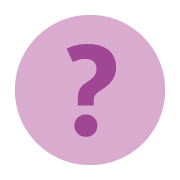 Is there sufficient contrast between the ? icon’s color and the button’s color? What contrast ratio does the pairing need to achieve and what ratio does it achieve? 
No, 2:81 < 3:1 (graphical object)
If you answered no, what darker color for the icon would allow this pairing to pass and what contrast ratio would that color achieve?
#914088, 3.24:1
If you answered no, what lighter color for the button would allow this pairing to pass and what contrast ratio would that color achieve?
#DFB9D7, 3.16:1
Color pairing #2
Is there sufficient contrast between the text color and the shape color? What contrast ratio does the pairing need to achieve and what ratio does it achieve?
No, 3.46:1 < 4.5:1 (normal text)
If you answered no, what lighter color for the text would allow this pairing to pass and what contrast ratio would that color achieve?
#F4DCA4, 4.64:1
If you answered no, what darker color for the shape would allow this pairing to pass and what contrast ratio would that color achieve?
#00527A, 4.67:1
Cal
Color pairing #3
Is there sufficient contrast between the text color and the shape color? What contrast ratio does the pairing need to achieve and what ratio does it achieve?
No, 2.04:1 < 3:1 (large text)
If you answered no, what darker color for the text would allow this pairing to pass and what contrast ratio would that color achieve?
#C31D73, 3.17:1
If you answered no, what lighter color for the shape would allow this pairing to pass and what contrast ratio would that color achieve?
#FFEABD, 3.06:1
Fiat Lux
Lists
Make sure to use these list controls when creating lists. They are what programs lists so that they can be recognized by assistive technologies as lists, which enables users to infer the purposeful connections you intend between list items.
Do not create lists by just manually typing in numbers, letters or dashes to introduce list items. Assistive technologies will not be able to recognize those as lists, and users will not be able to infer the purposeful connections between list items you intended to convey.
Links
Ensure that your link text is unique and descriptive. (Link text is text that hosts a hyperlink, like the three examples in the sentence below.)
Don’t use “click here,” “learn more,” “this link,” or any other generic link text.
We want users to be able to get a sense of where a link will take them just by reading the link text. That way, you can spare everyone the extra work of having to read surrounding sentences to get a sense of where links will take them, which makes finding links a lot easier.
And more importantly, there are ways screen reader users encounter links where they don’t even have the opportunity to explore surrounding sentences — all they get is the link text — so they’ll be relying on the link text alone to help them understand where each link directs.
More Link Guidance
In addition to being descriptive, it’s also important that link text be unique: as in, no two links that direct to different destinations should use the same link text, because if they did, users wouldn’t have a reliable way of knowing which link went where; they’d only be able to figure that out by clicking on the links, and the whole point of accessible link text is to ensure users can have a sense of each links destination without having to click on and open each link.
Avoid using URLs as link text. URLs tend to be long, and they often do a poor job of describing a link’s destination. Only use URLs in print and presentations, and in other situations where users won’t be able to click on link text, so they’ll need to see the full URL in order to know and access the link’s destination.
If you’re linking to files, include the file type at the end of the link text: e.g., Accessibility Procurement Guidelines (pdf). This lets users, especially screen reader users, know that they’re opening or downloading a file, instead of opening a web page, so they’ll better know what to expect and how they should engage with the link’s destination. (So much of accessibility design is just helping users know what to expect, so they don’t have to go through the extra work, and often hassle, of figuring that out on their own in a poorly designed digital environment.)
Practice Changing “Bad” Link Text to “Good” Link Text
On the following slide are several links that use “bad” link text: as in, link text that is generic and fails to describe the link’s destination, or that is not unique enough to provide a reliable sense of the link’s destination.
Your job will be to transition those links from having bad link text to having “good” link text: as in, link text that is unique and descriptive enough to provide a reliable sense of the link’s destination.
In most cases, you’ll have to accomplish this by changing what text serves as the link text. In some cases, you’ll also need to adjust the sentence containing or introducing the link.
Examples bad link text:
Watch this video demonstration of a screen reader reading an accessible PDF. Click here.
The UC Electronic Accessibility website provides accessible PDF guidance.
The UC Electronic Accessibility website also provides transcript and captioning guidance.
Context is important to crafting alt text. Learn more.
Transitioned to good link text:
Watch this video demonstration of a screen reader reading an accessible PDF. 
The UC Electronic Accessibility website provides accessible PDF guidance.
The UC Electronic Accessibility website also provides transcript and captioning guidance.
Learn more about the importance of context in crafting alternative text.
Transitioning example bad link text to good video demonstration
Better Link Text Practice Exercise
Each sentence below contains link text that is not descriptive (or unique) enough to provide users with a reliable sense of where the link directs. Replace each of those instances of “bad” link text with better link text that is sufficiently unique and descriptive. You may want or need to explore each link to get a sense of what link text would be suitable for it, and in many cases, you may want or need to adjust the link’s entire sentence in order to incorporate better link text.
Check out this video demonstration of a screen reader in action.
This link here will help you get a sense of the Siteimprove accessibility e-Courses available to all UC personnel.
This link introduces the Siteimprove accessibility checker available to all UC personnel.
For Zoom accessibility guidance, visit: https://www.ucop.edu/electronic-accessibility/web-developers/productivity-tools/accessibility-with-zoom.html 
This video highlights why it’s so important for organizations to consider accessibility and inclusion for all.
The WebAIM Million project analyzes and reports on the accessibility of the world’s top million websites — explore.
The Word-to-PDF and PDF Accessibility Guide is a great resource for learning more about those topics.
Answer key and video available in the next slide.
Answer Key for Better Link Text Practice Exercise
There are many ways you could’ve improved these links, so your answers will undoubtedly differ from mine, but my answers will demonstrate various ways to incorporate descriptive link text into your text copy.
Video answer key for Better Link text practice exercise
Check out this video demonstration of a screen reader in action.
Get a sense of the Siteimprove accessibility e-Courses available to all UC personnel.
There’s also a Siteimprove accessibility checker available to all UC personnel.
Find Zoom accessibility guidance.
This video highlights why it’s so important for organizations to consider accessibility and inclusion for all.
Explore The WebAIM Million project, which analyzes and reports on the accessibility of the world’s top million websites.
The Word-to-PDF and PDF Accessibility Guide (pdf) is a great resource for learning more about those topics.
Images
“Non-decorative images” (aka, “informative images”) are images that are intended to convey information, either explicitly or implicitly.
When screen readers encounter an image, they will read the image’s alternative text, or “alt text,” so you should give non-decorative images succinct, descriptive alt text that conveys the image’s information. 
This WebAIM.org Alternative Text web page provides helpful guidance on crafting alt text.
Be aware that some RTE’s image controls may call alt text something different. For example, the Cascade RTE’s image controls call it “image description.”
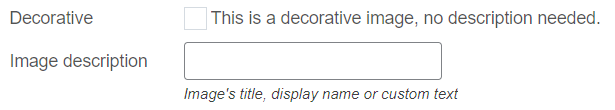 Decorative Images
“Decorative images” are images that don’t add any unique information to a page. Often, that’s because they are being used solely to enhance the visual design of a page, so there’s no information for them to convey.
But sometimes an image would be considered “decorative” because the information it conveys is already provided on the page, such as through nearby text or through another image. 
For example, the image to the right would be considered decorative because the message it sends is just a repeat of the first sentence in this slide.
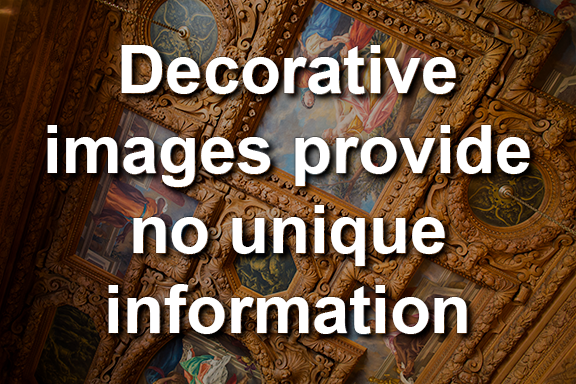 Hide Decorative Images
Screen reader users already encounter a lot of what I call “noise”: meaningless information that obscures a user’s ability to recognize and retain meaningful information, and information that can often cause confusion because users won’t know if it really is meaningless or if there’s something actually meaningful there that’s just not programmed in a way that allows a screen reader to read and interpret it properly.
A big part of accessibility design is simply reducing the amount of noise and potential confusion that assistive technology users have to encounter, and in that spirit, you should hide decorative images from screen readers and other assistive technologies.
Hiding Decorative Images
To hide a decorative image from assistive technologies, make sure it has no alternative text or “alt text.”
Leave its alt text field blank or use the HTML equivalent of alt=“”.
Some RTE, in their image controls, provide a means for you to mark an image as decorative (just like how PowerPoint 365 provides that setting in its alt text controls). If such a setting is available, use it to assign an image as decorative.
For example, the Cascade RTE image controls have a setting for marking images as decorative
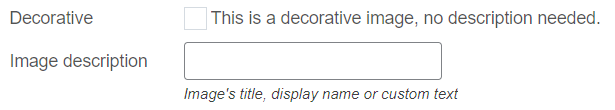 Media
Any videos you include must be captioned, and any audio you include must be accompanied by a transcript.
Ensure that all media controls — for example, play and pause buttons, scrubbers, volume sliders, etc. — can be used using only keyboard commands.
If you include videos, you may also need to provide an alternate media description that describes key visuals not sufficiently described by the video’s audio.
The GAAD 2021 recording also covers some media topics
In the GAAD 2021 webinar recording, you’ll also find a session covering captions and alternate video descriptions: Demystifying Captions in Less than 10 Minutes, presented by Stephanie Nielsen (who we also wanted to thank for again creating our GAAD Zoom background).
This session begins around the 31:48 mark.
Source/HTML View
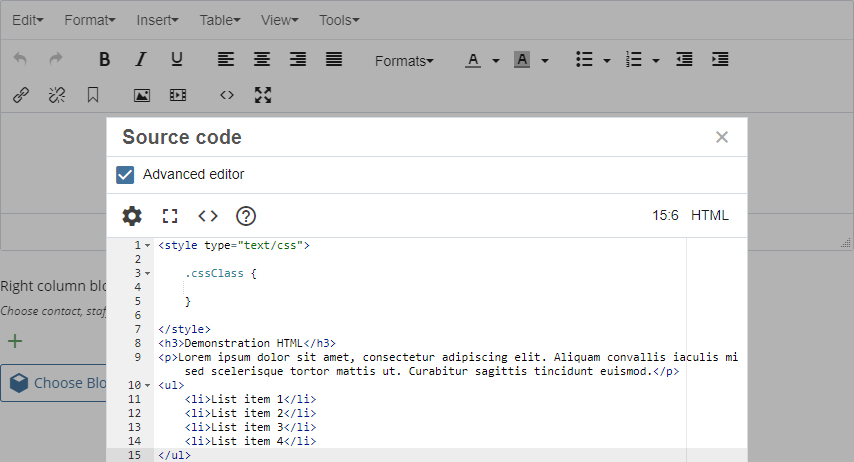 When available in an RTE, the Source/HTML View feature allows you to view and manipulate the HTML programming underlying the content you’ve added and formatted within the RTE’s front-end view. Some RTE allow you to incorporate CSS through the HTML view as well.
Using HTML in RTE
If you’re going to be using RTE a lot for your role, it’s worth learning some HTML and maybe some CSS as well.
That knowledge will dramatically expand both your design and accessibility capabilities in RTE, since there are various improvements you may only be able to implement through HTML and CSS.
For example, in some RTE, you may only be able to program table header cells and captions through HTML. You may also have to access and edit HTML in order to effectively remove empty tags that are no longer visible but are still being detected by screen readers, confusing their users.
You may also want to use HTML and CSS to create a complex layout that you otherwise would have only been able to achieve through using tables improperly, for layout purpose.